Inserir logo da Instituição de origem do autor principal
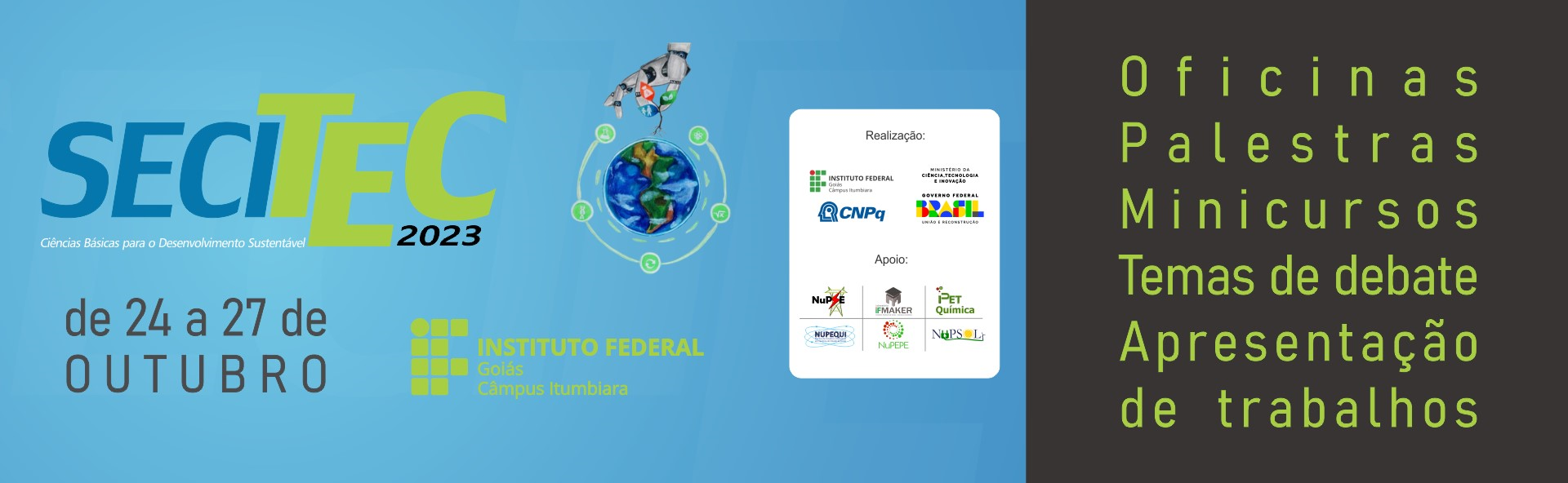 TÍTULO DO TRABALHO
(MAIÚSCULAS E CENTRALIZADO)
Nomes dos Autores1 (separados por ponto e vírgula)
Inserir a(s) instituição(ões) de origem dos autores. Ex: 1 Instituto Federal de Educação, Ciência e Tecnologia de Goiás (IFG), Câmpus Itumbiara.
Apresentação: (Inserir nome do apresentador do trabalho)
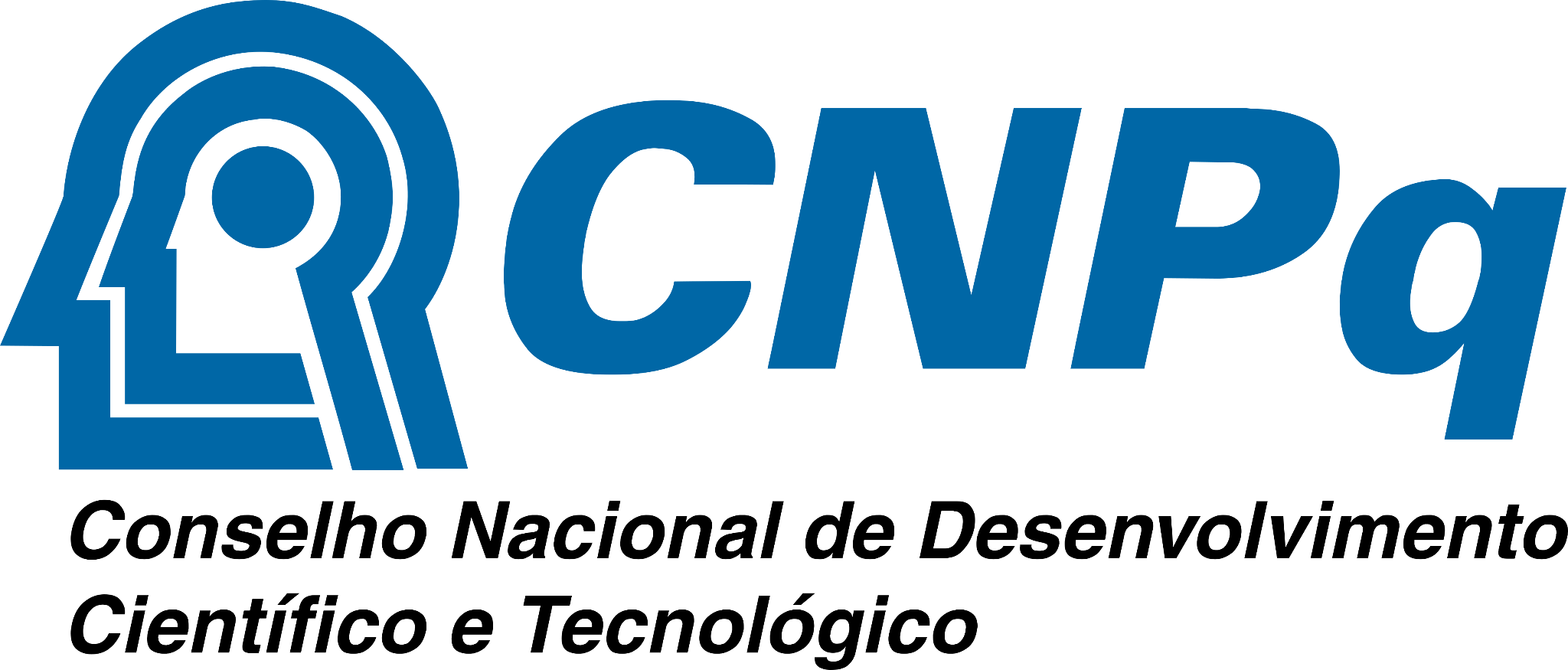 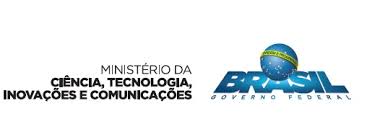 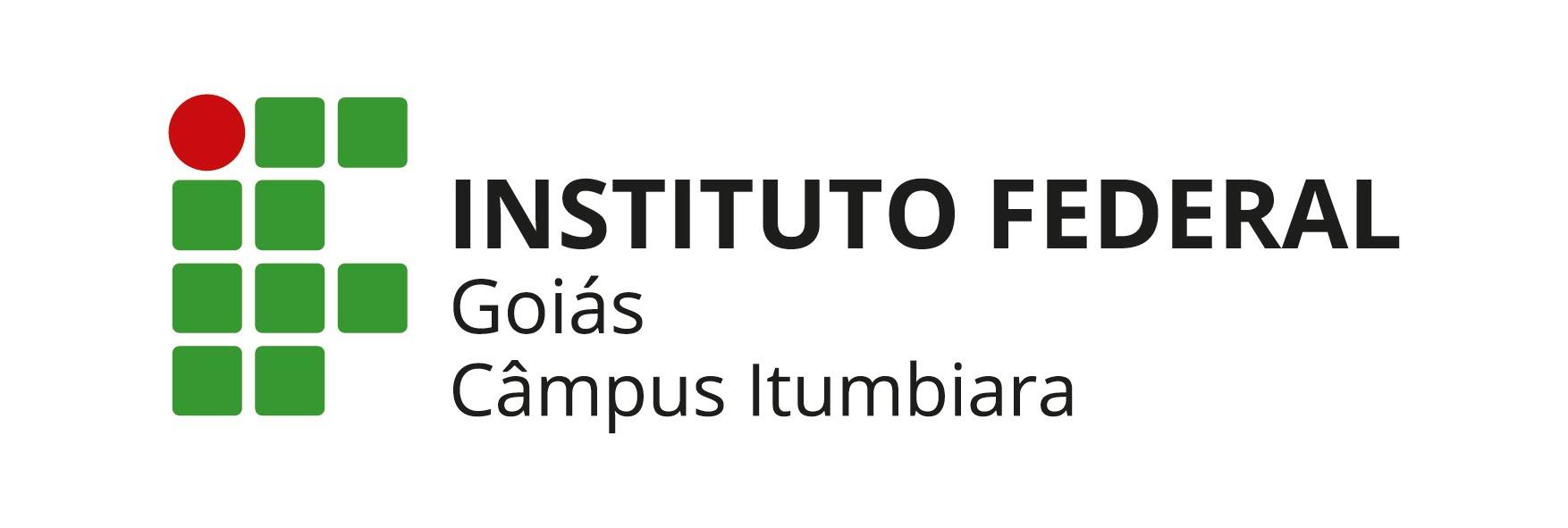 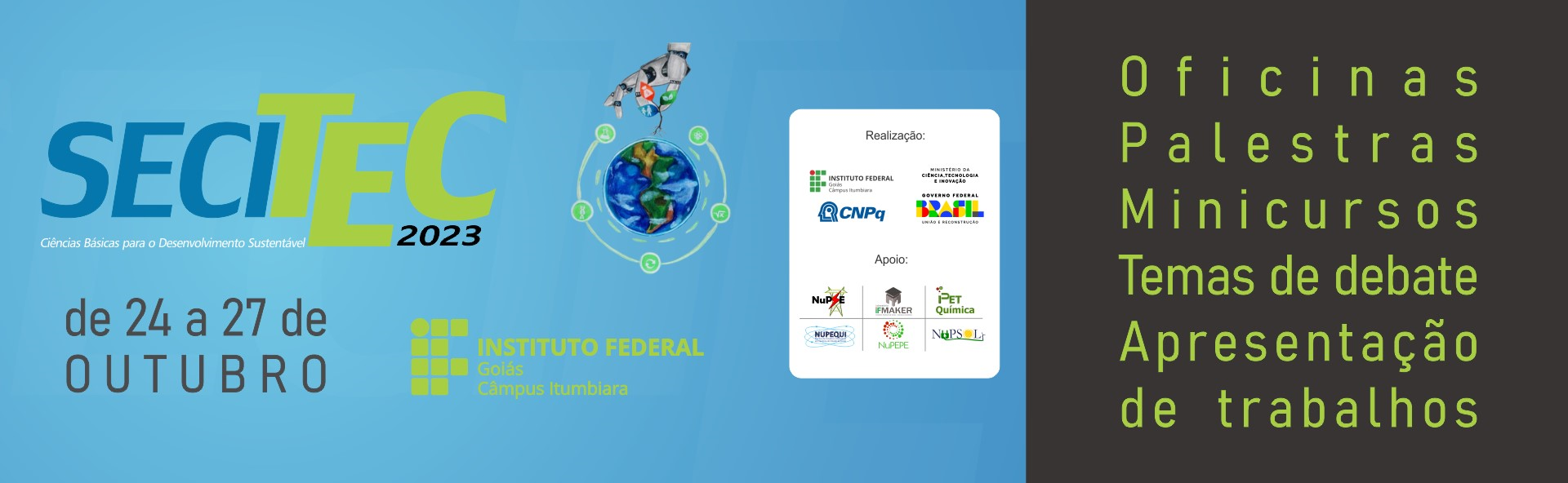 TÍTULO DO TRABALHO
(MAIÚSCULAS E CENTRALIZADO)
INTRODUÇÃO
Replicar esse modelo de slide no decorrer da apresentação, de modo a contemplar todos os tópicos principais do trabalho: Introdução; Objetivos; Material e Métodos (ou Relato de Caso/Experiência); Resultados e Discussão (ou Discussão); Conclusões; Agradecimentos.